PERENCANAAN PULANG
Djati Santoso
Stroke Center RS Bethesda
Djati Santoso
Lahir di Klaten, 8 September 1958
Rumah. Jln Monjali ke Utara Km 11. Plumbon Sardonoharjo Ngaglik Sleman
Pendidikan. Akper St Carolus Jakarta. S1 Manajemen STIE IEU Yogyakarta
Pengalaman kerja. Sebagai Ka. Ruang. E. F. N. Flamboyan. Gardenia. SAS dan Bakung. Kalakhar  Irna I. Ka. Ruang H.  Anggota Team Casemix RSB.
Organisasi. Ketua I PPNI Komisariat RS Bethesda. Sekretaris DPD PAKSI Prop DIY.  Staf Bidang Ketenagaan di SP3T Prop DIY. Wakil Manajer Sasana Husada Prop. DIY.
PERSPEKTIF STANDAR AKREDITASI
Sandart Akreditasi RS 2012. AP.1.11 dan APK 3 / JCI, mensyaratkan agar RS :
Mempunyai Assesment Awal yg mencakup penentuan dibutuhkan atau tidaknya perencanaan pulang.
Mempunyai suatu proses u/ mengidentifikasi pasien yang mana, perencanaan pemulangan dirinya adalah sangat penting
Lanjutan
c. Perencanaan pemulangan bagi pasien ini,  
    dimulai segera setelah pasien diterima 
    sebagai pasien rawat inap.
d. Kesiapan pasien pulang harus memenuhi
    kriteria yang relevan atau adanya indikasi 
    yg memastikan keselamatan pasien
BAB I. AKSES KE PELAYANAN & KONTINUITAS PELAYANAN
Maksud dan tujuan APK.3. Merujuk pasien ke praktisi kesehatan lain di luar rumah sakit atau ke rumah sakit lain, memulangkan pasien ke rumah atau ke tempat keluarga harus berdasarkan kondisi kesehatan pasien dan kebutuhan akan kelanjutan pelayanan. DPJP yang bertanggung jawab atas pelayanan pasien tersebut, harus menentukan kesiapan pasien untuk dipulangkan berdasarkan kebijakan. Kriteria dapat juga digunakan untuk menentukan pasien siap dipulangkan. Kebutuhan pelayanan berkelanjutan dapat berarti rujukan ke dokter spesialis, terapis rehabilitasi atau kebutuhan pelayanan preventif yang dilaksanakan di rumah oleh keluarga. Proses yang terorganisir dibutuhkan untuk memastikan bahwa kebutuhan pelayanan berkelanjutan ditangani oleh ahli yang tepat di luar rumah sakit dan apabila diperlukan proses ini dapat mencakup merujuk pasien ke rumah sakit lain. Bila ada indikasi, rumah sakit dapat membuat rencana kontinuitas pelayanan yang diperlukan pasien sedini mungkin. Keluarga pasien dilibatkan dalam perencanaan proses pemulangan yang terbaik atau sesuai kebutuhan pasien.
PERSIAPAN / EDUKASI
Penjelasan tentang penyakit stroke
Faktor risiko
Rencana Terapi dan Pengobatan
Rehabilitasi
SIAPA yang akan merawat di rumah
Keluarga
Tenaga Kesehatan lain
SARANA PENDUKUNG
Transpotasi pulang
Alat alat untuk latihan
Diet
Obat yang dikonsumsi
Alat alat medis yg diperlukan
Tempat tinggal atau kamar tidur di rumah
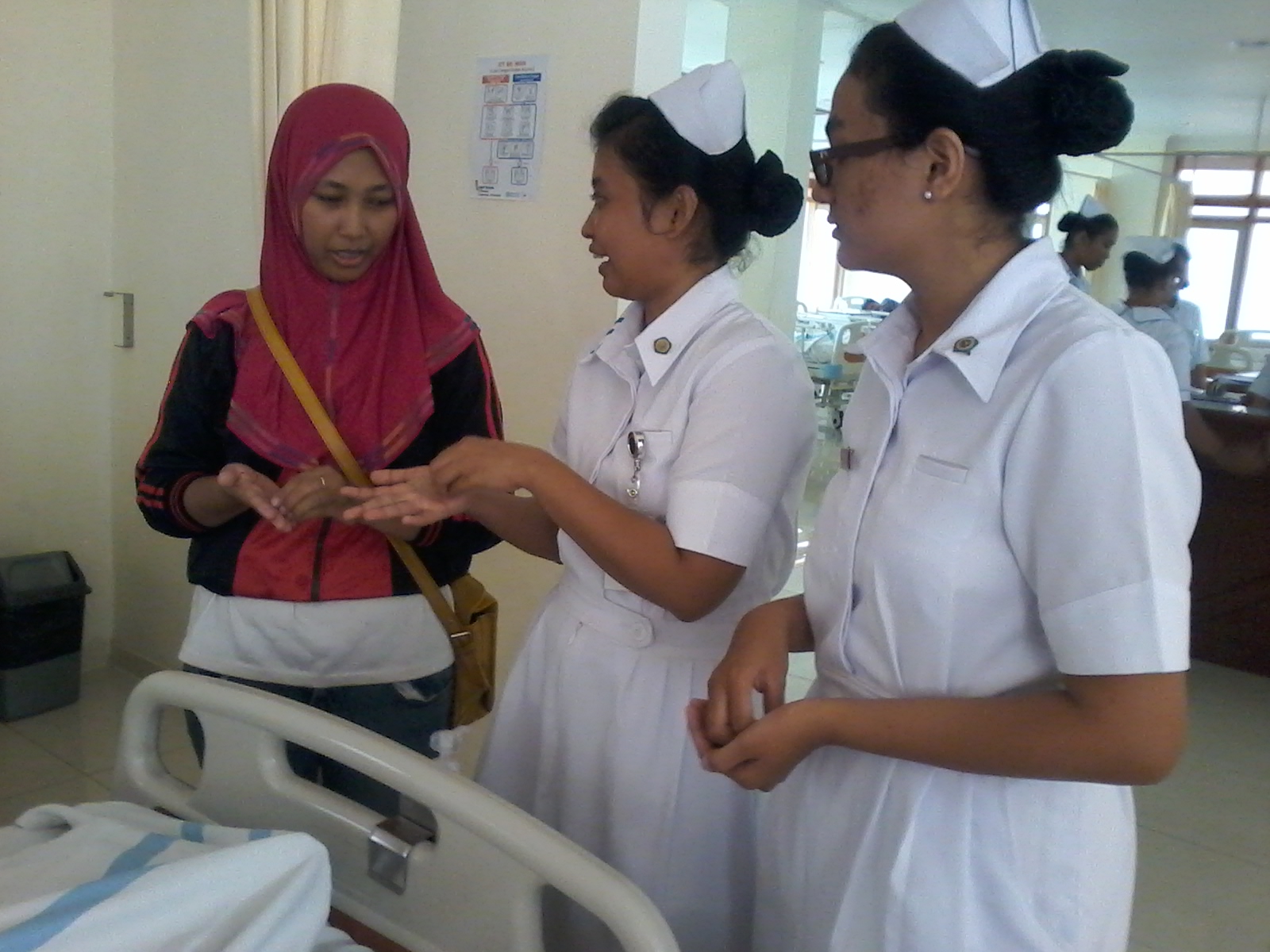 PERAN KELUARGA
PASIEN  sebagai keluarga sendiri
Suasana rumah yang suportif
Aktivitas kebersamaan di rumah, misal nonton TV, bermain, membaca, belanja dll
Tenaga lain yang membantu / care giver
Dukungan komunitas sosial
1. Membantu kemandirian
Latihan  aktifitas sehari hari
Seting lingkungan dalam rumah
Kamar tidur dekat dengan WC
Dekatkan barang barang mudah terjangkau
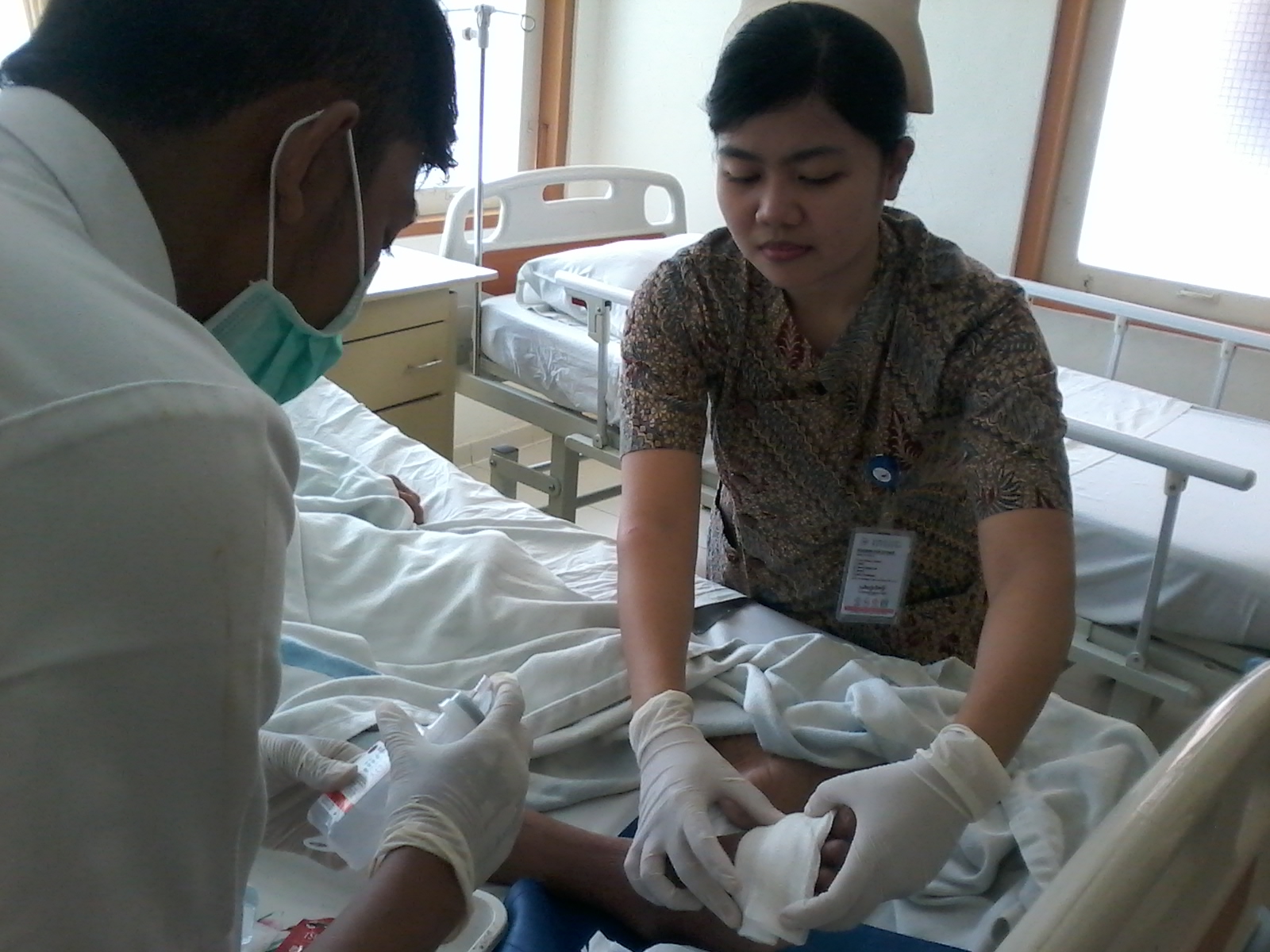 2. Mencegah Komplikasi
Kaku sendi
Luka tekan atau decubitus
Depresi
Infeksi paru paru
Infeksi saluran kemih
Jatuh
Rubah posisi tidur
Pemasangan matras anti decubitus
Jaga kebersihan / personal hygiene
Pegangan atau pengaman 
Alas kaki yang tak licin
Pakaian
3. Mencegah stroke ulang
Pengendalian faktor Risiko
Kontrol teratur / rutin
Makanan seimbang, dg  porsi sayur dan buah
Olah raga ringan, teratur
Berhenti Merokok
Hindari Stress
MASALAH PASCA STROKE
KELUMPUHAN SALAH SATU SISI
Atur posisi pasien senyaman mungkin
Terlentang atau miring ke salah satu sisi
Air liur mengalir dari mulut, latih minum dengan sedotan
TONUS OTOT YANG ABNORMAL
Lemas atau kaku, program latihan oleh petugas fisiotherapi

MENURUN ATAU HILANGNYA RASA
Jauhkan alat alat yang membahayakan fisik pasien.
GANGGUAN LAPANG PANDANG
    Letakkan barang pada sisi yang bisa dilihat 
    oleh pasien

MELALAIKAN SISI YG LUMPUH
    Ingatkan pasien akan kondisinya
GANGGUAN PERSEPSI	
    Ajarkan pasien melakukan kegiatan tahap    
    demi tahap

STATUS MENTAL YG TERGANGGU
Melatih daya ingat pasien, dengan mengenalkan nama, tempat dan waktu, berbicara mengenai hal hal yg nyata, dg buku2, foto2 dll.
EMOSIONAL
Berikan dorongan mental, atau perlindungan, rasa aman, rasa penuh pengertian. 
Bila perlu konsul ke ahli jiwa, psikolog.

KOMUNIKASI
Ciptakan suasana rilek dan gembira, berbicara pelan pelan dan jelas, gunakan gerakan tangan, tulisan, gambar, beri waktu untuk jawab pertanyaan, jangan di tertawakan.
KESIMPULAN
RENCANA PEMULANGAN PASIEN HARUS DILAKUKAN DENGAN BAIK.
EDUKASI KEPADA KELUARGA SANGAT DIPERLUKAN